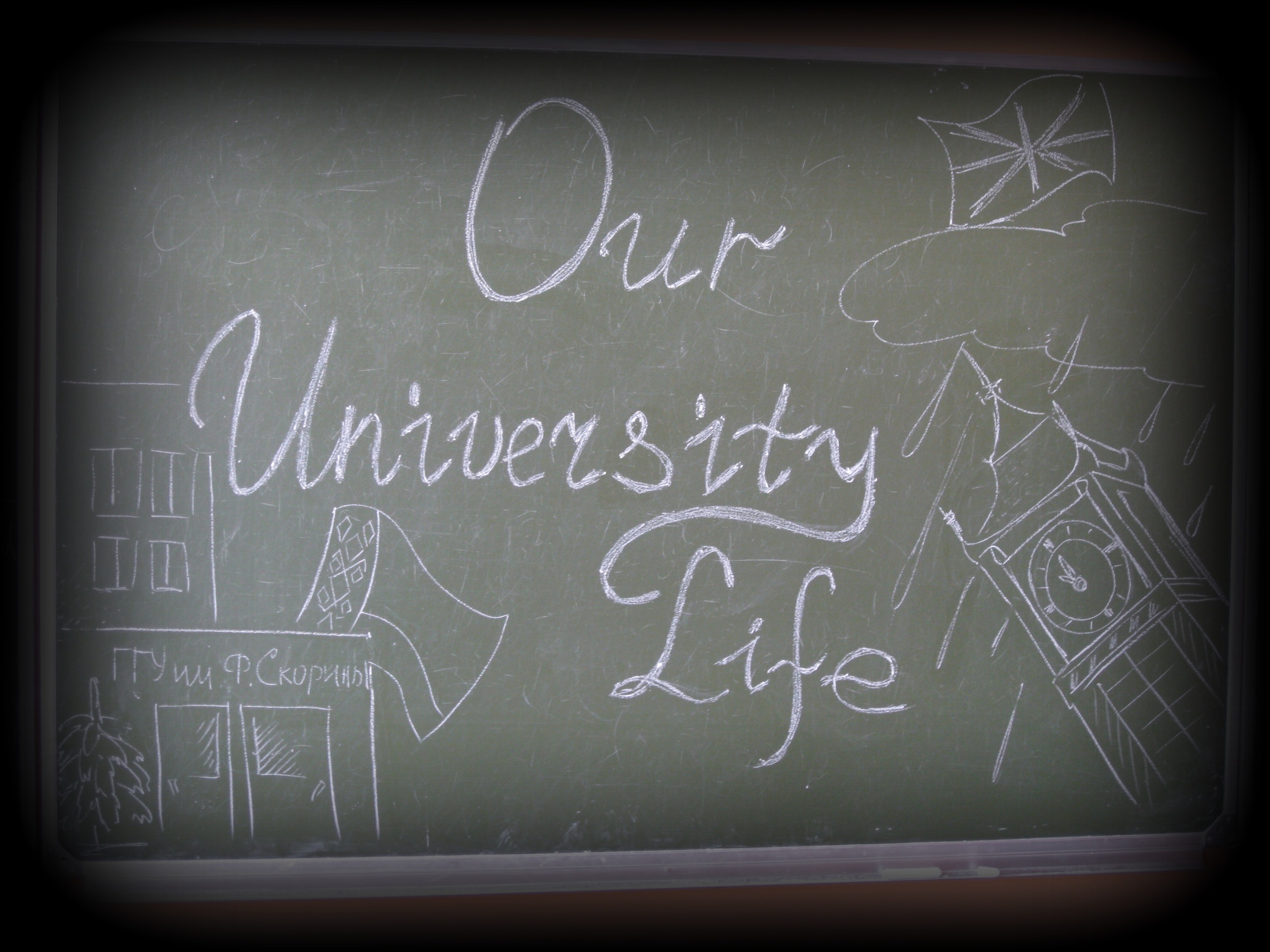 Entrance exams
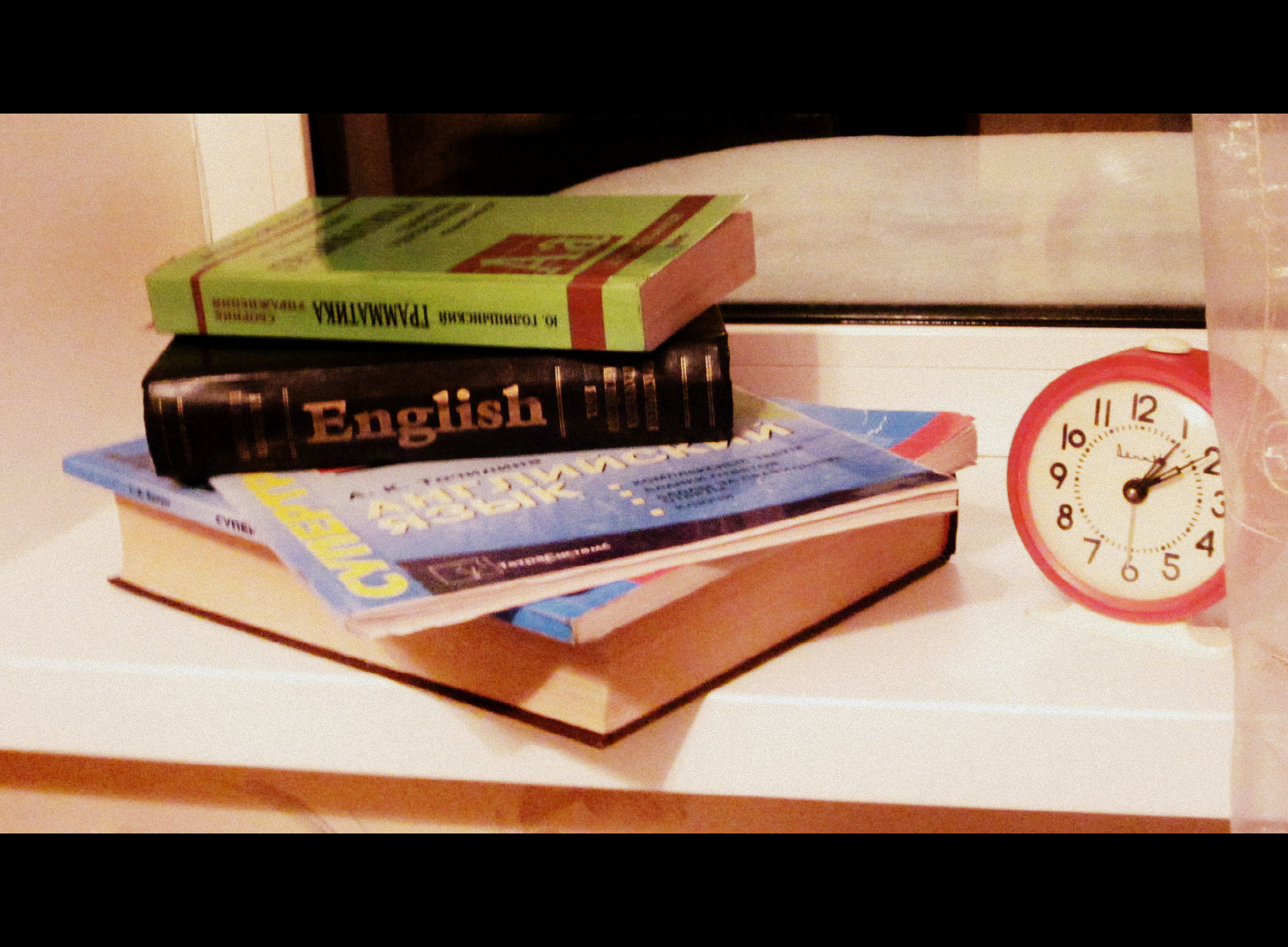 Our first day at the University
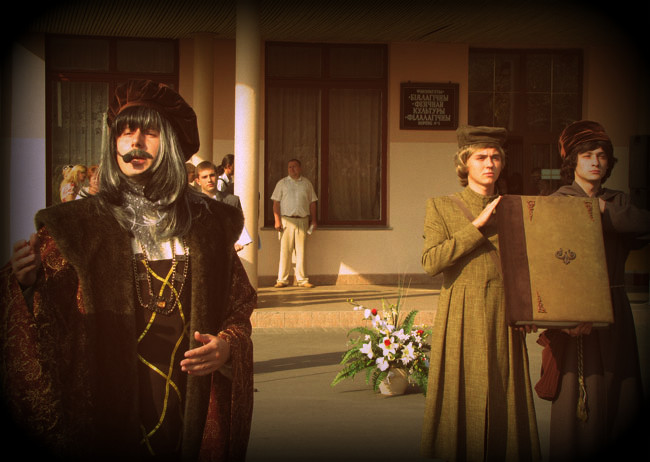 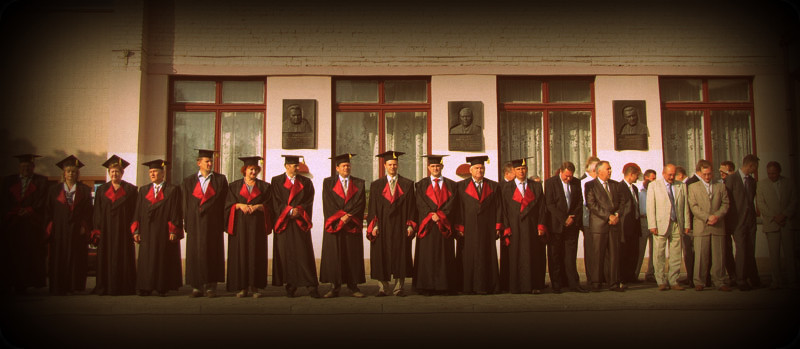 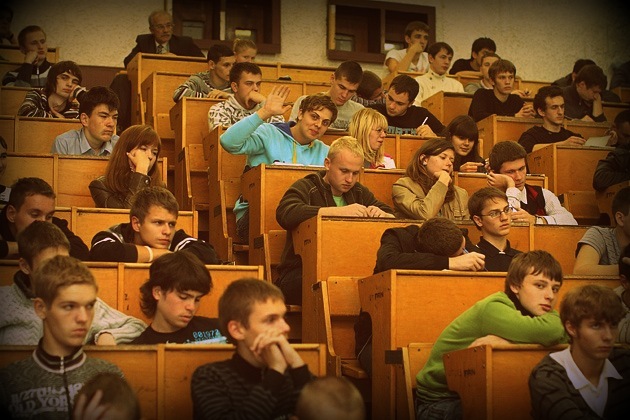 Lectures
Phonetics
[kæt]
[kæt]
MEOW?!
Grammar
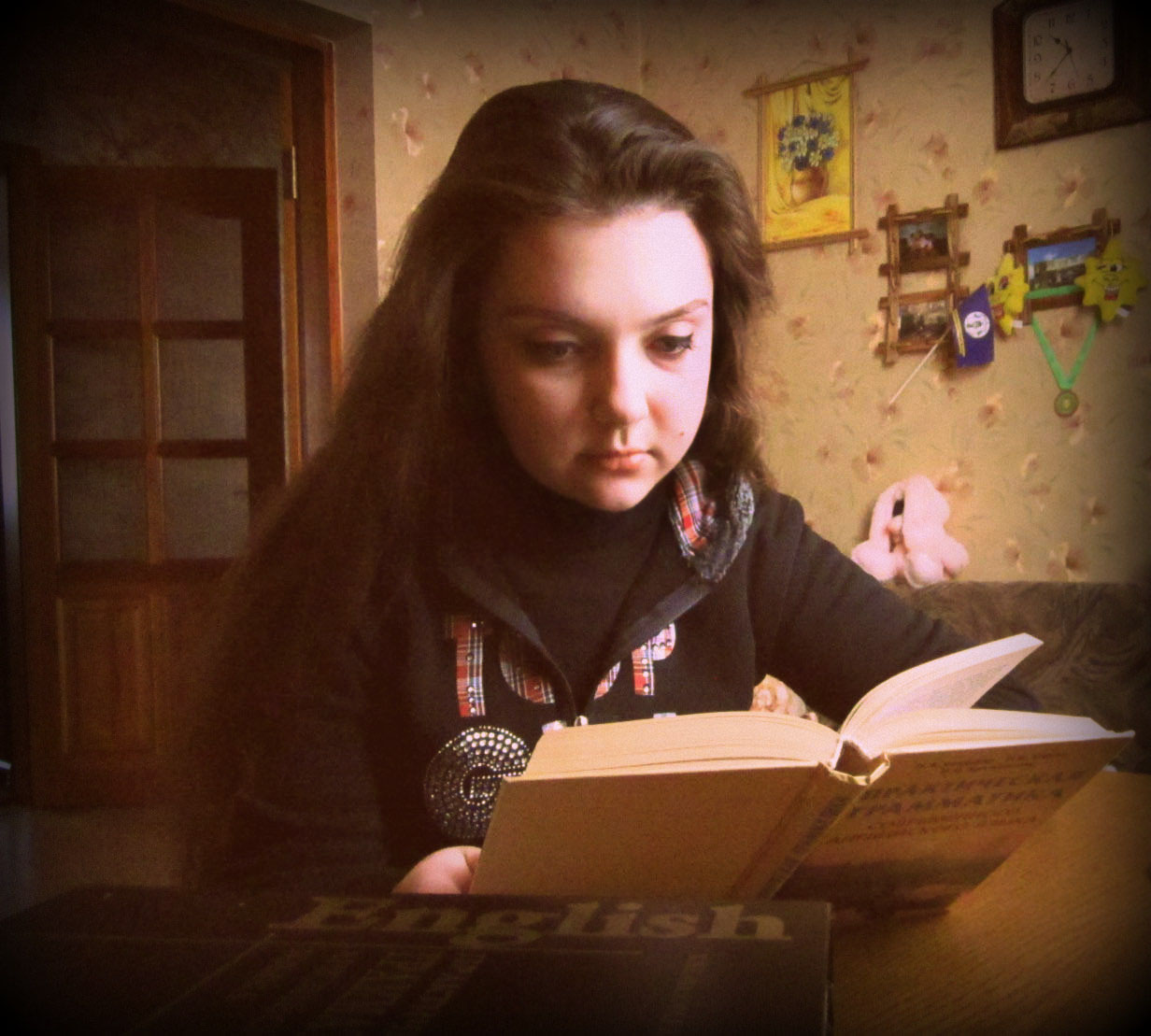 English speech practice
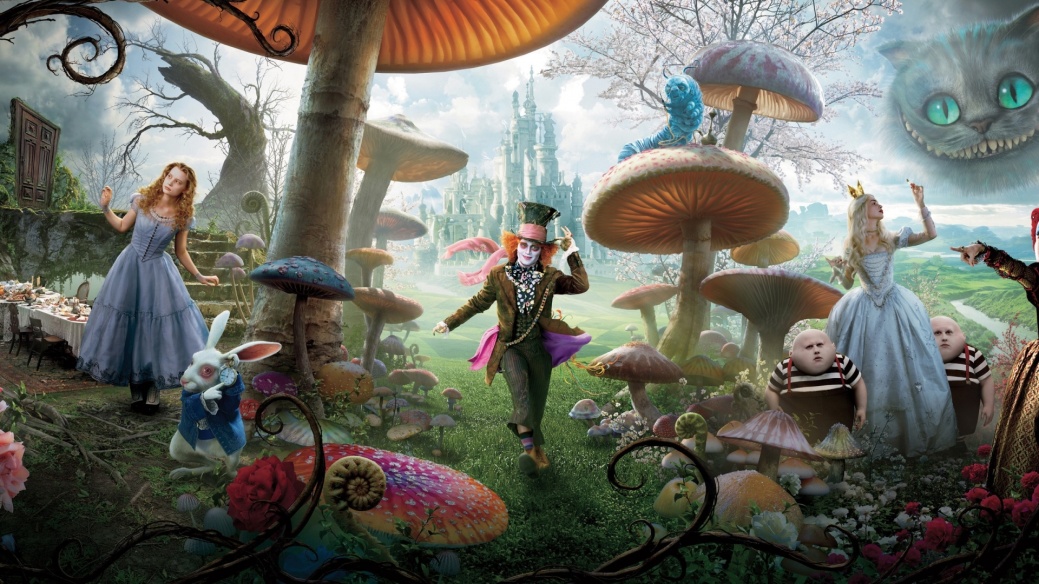 Other subjects
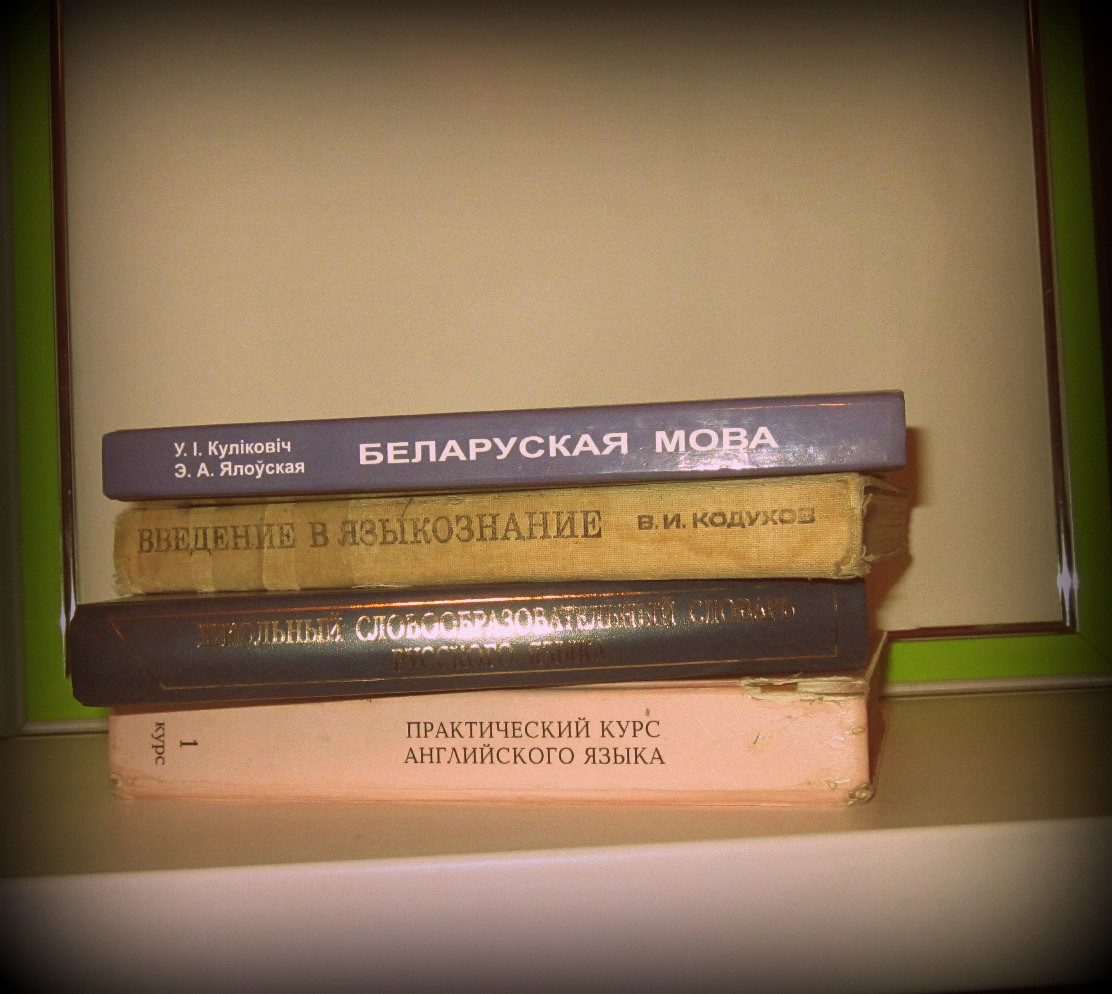 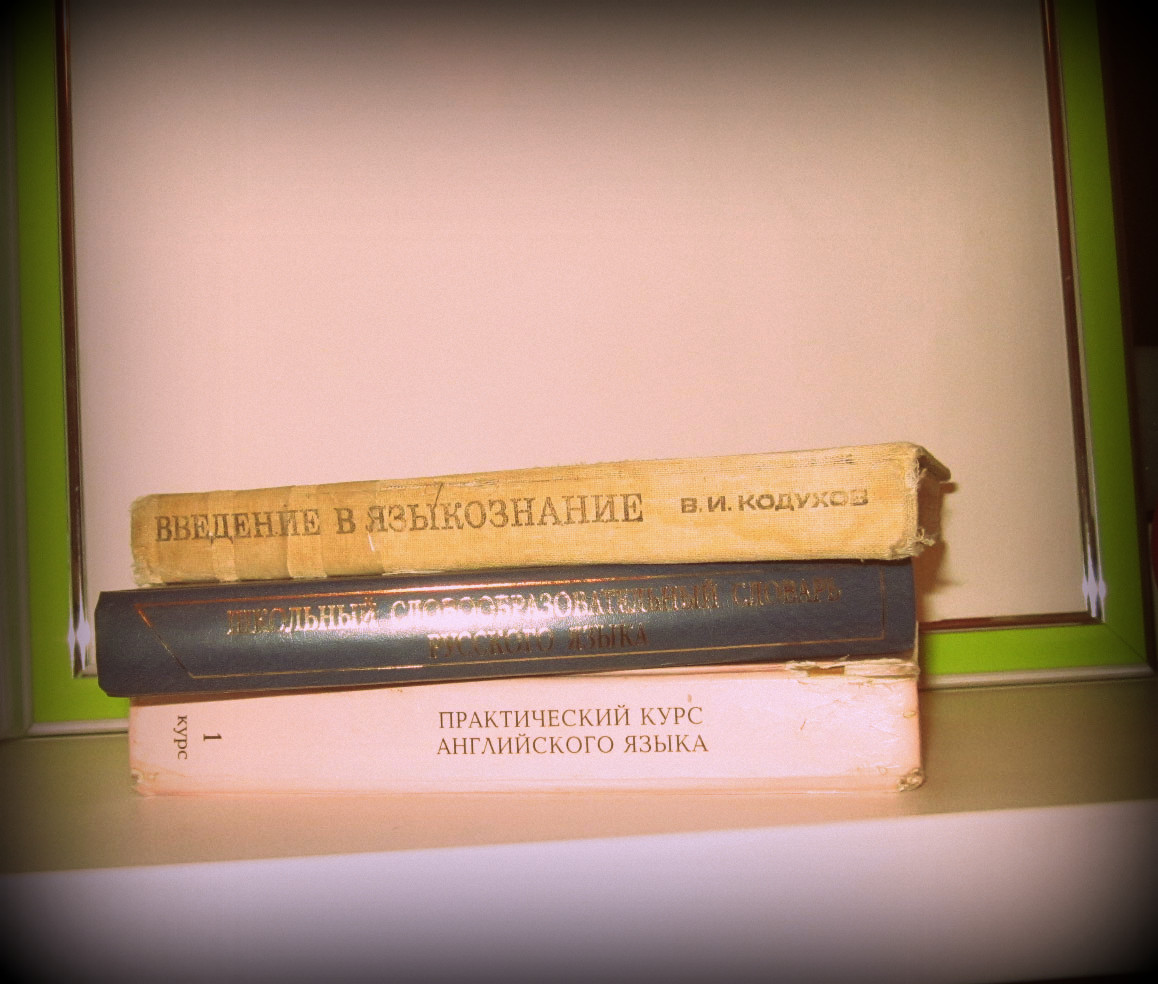 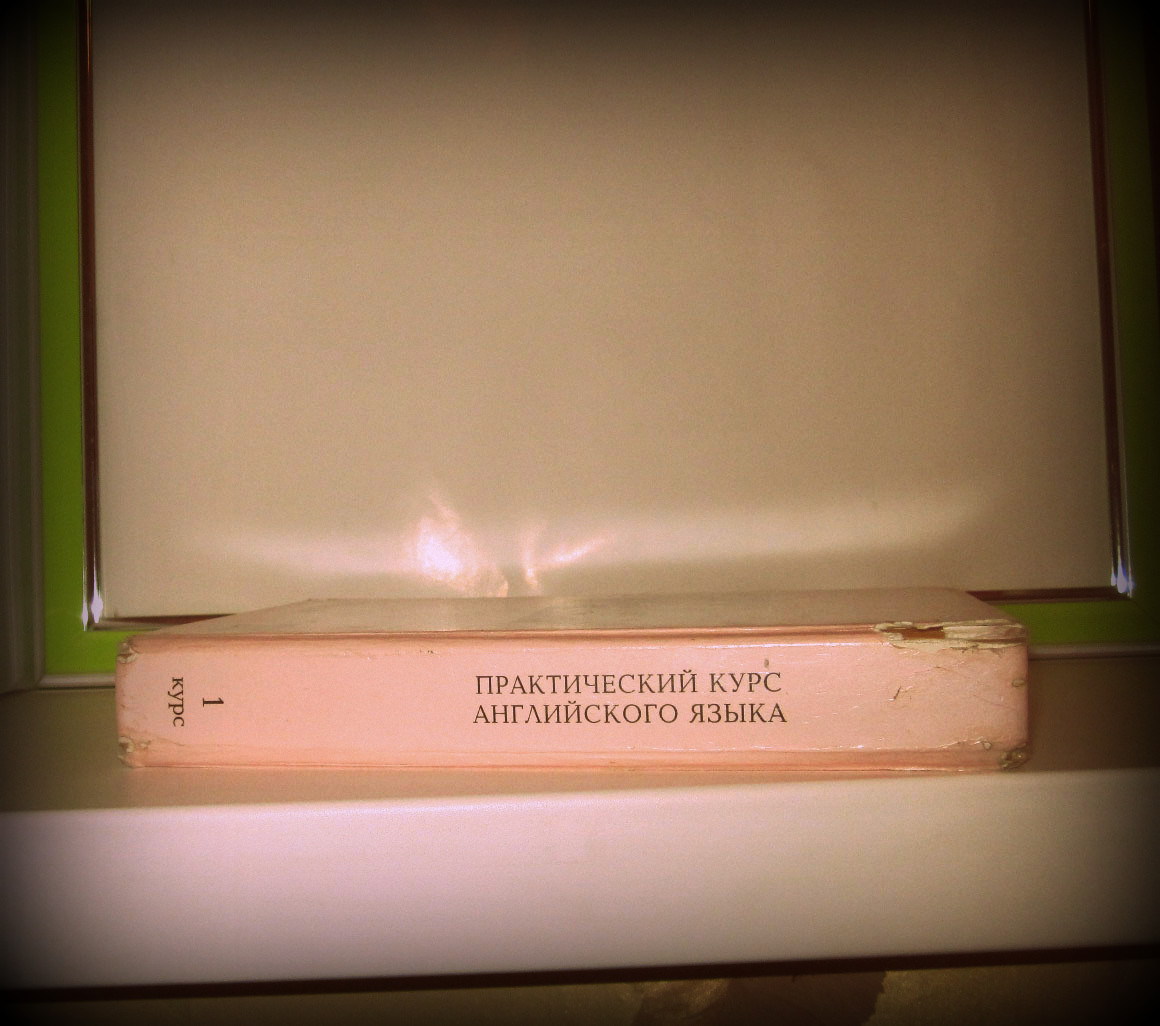 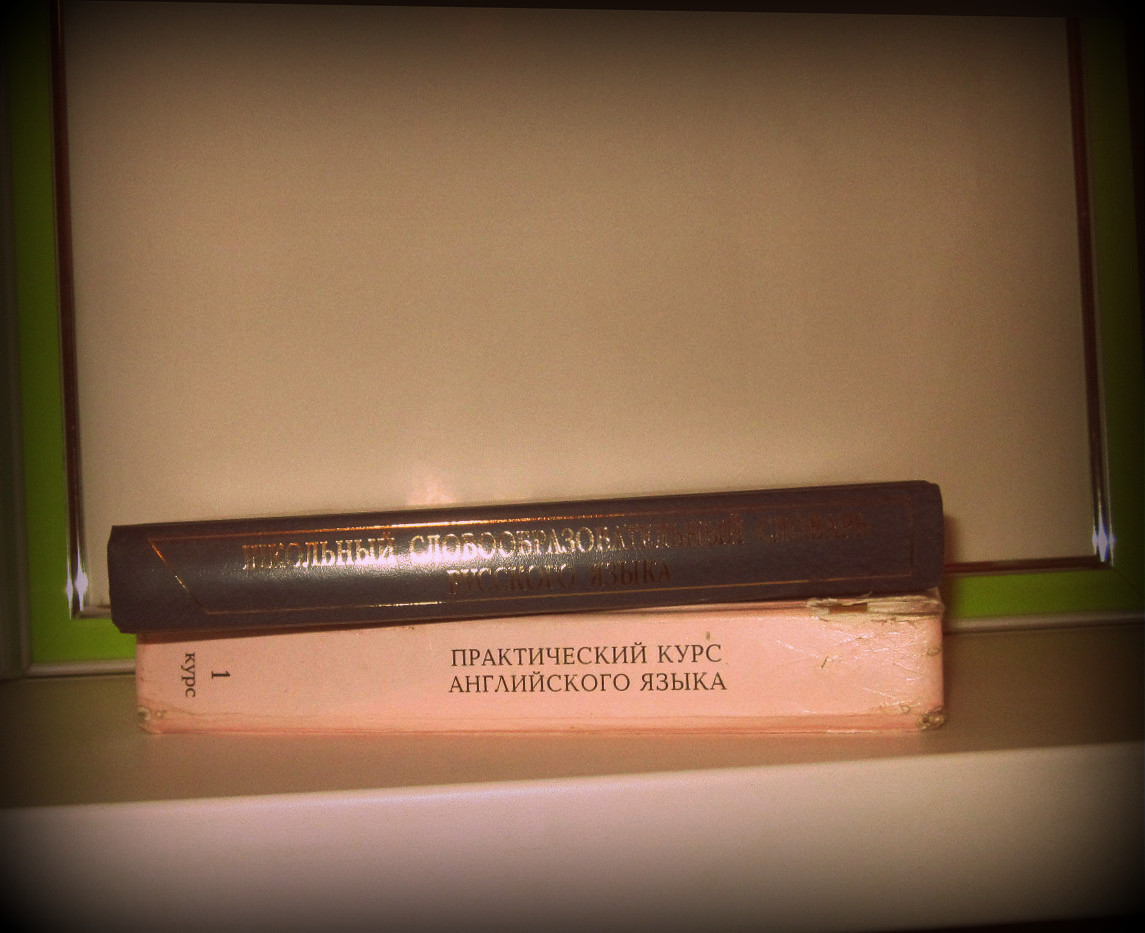 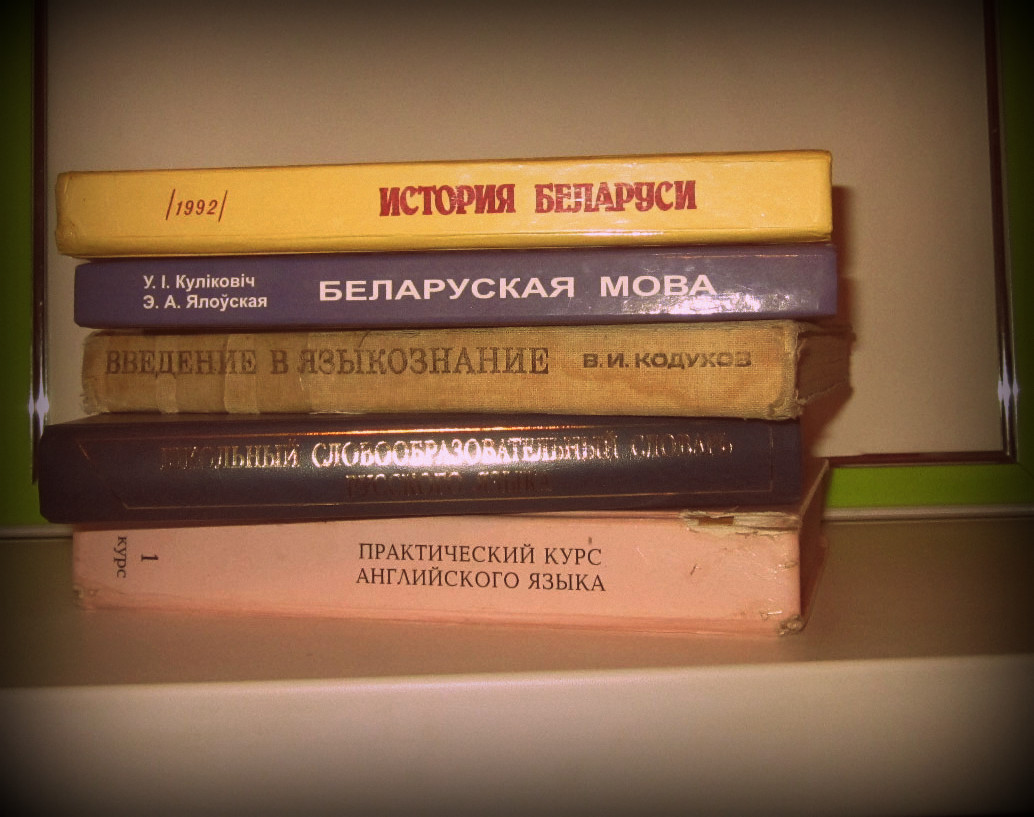 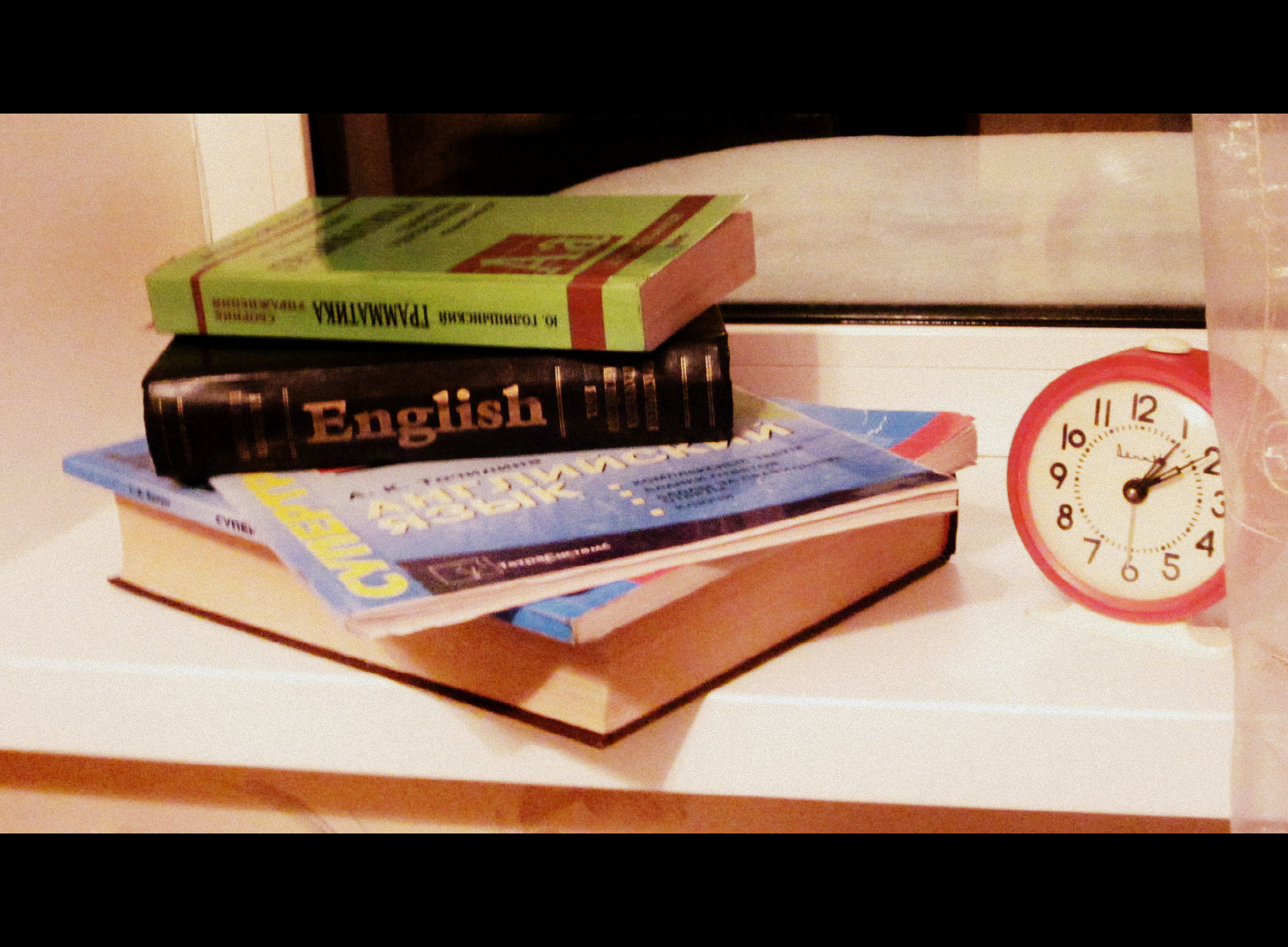 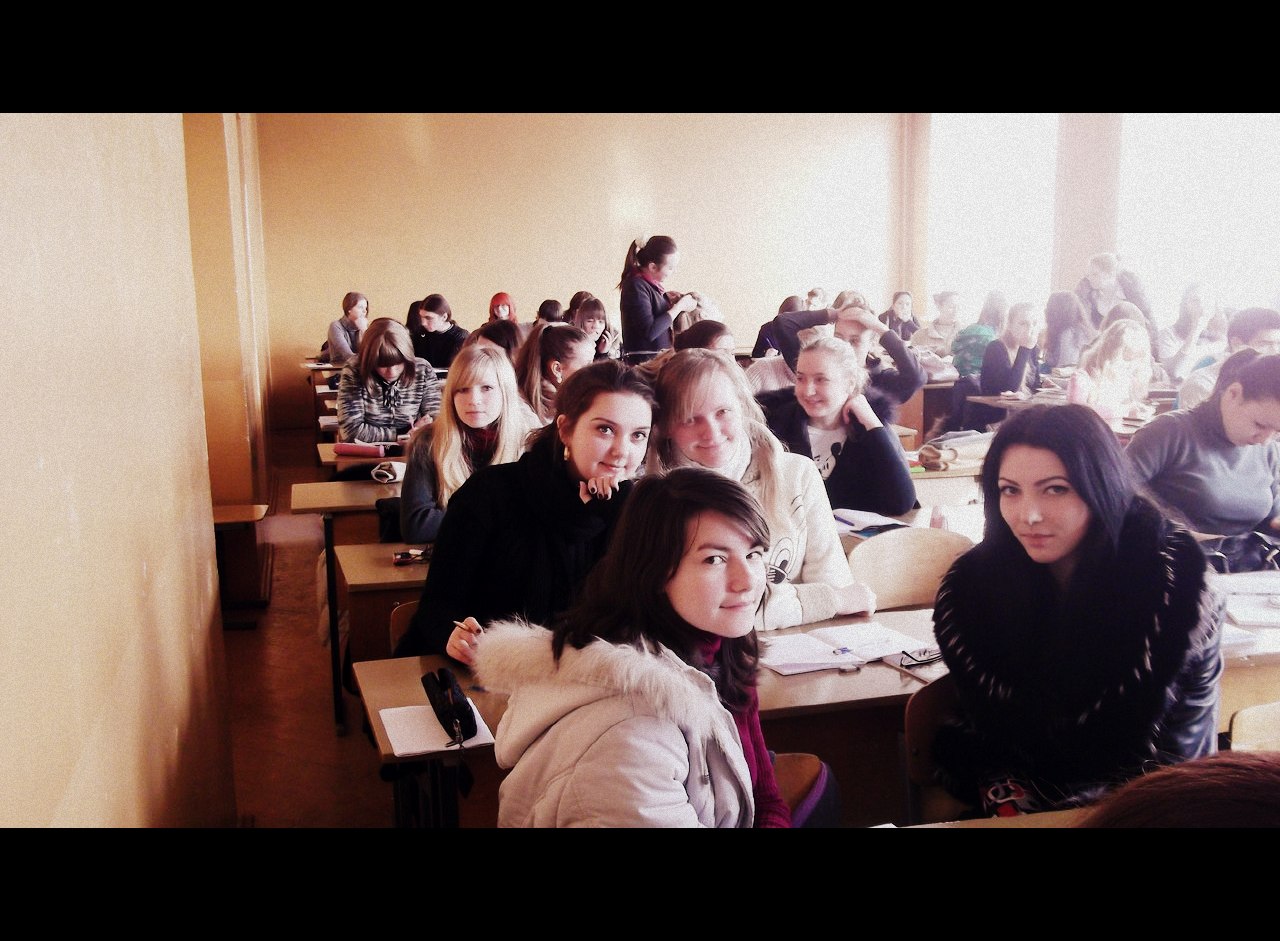 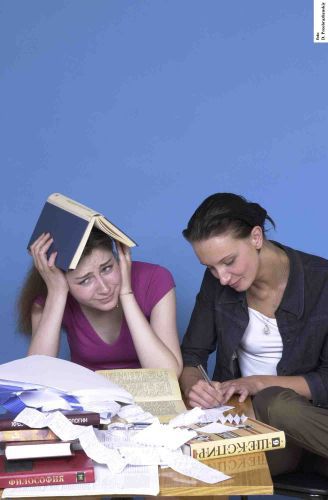 Exams
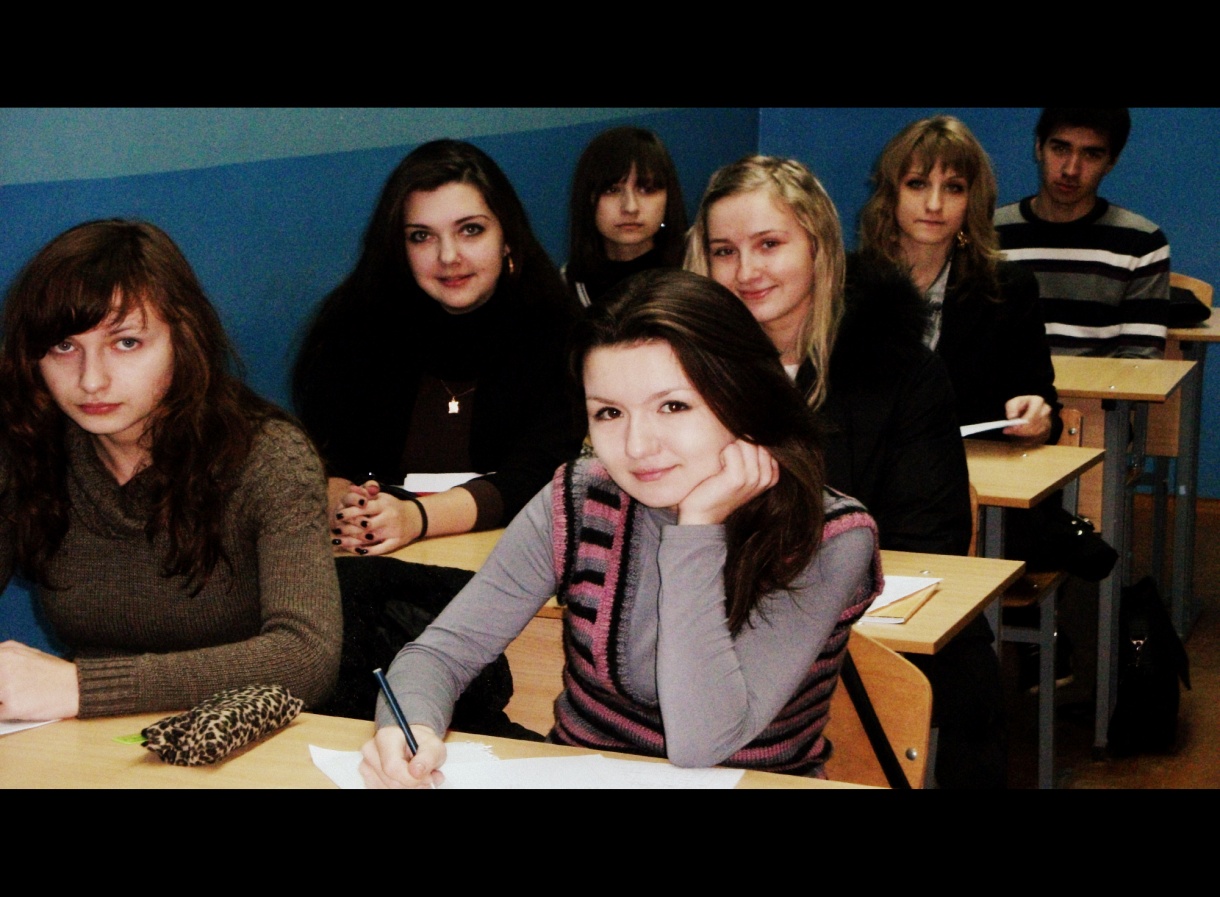 Students’ life
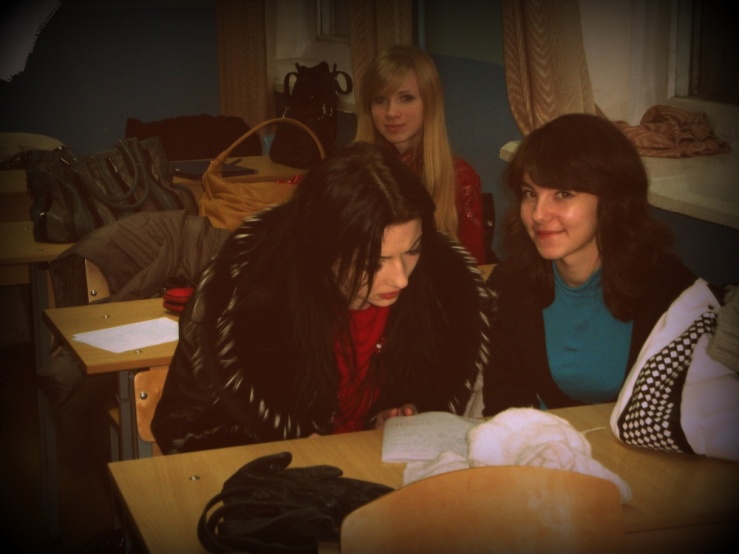 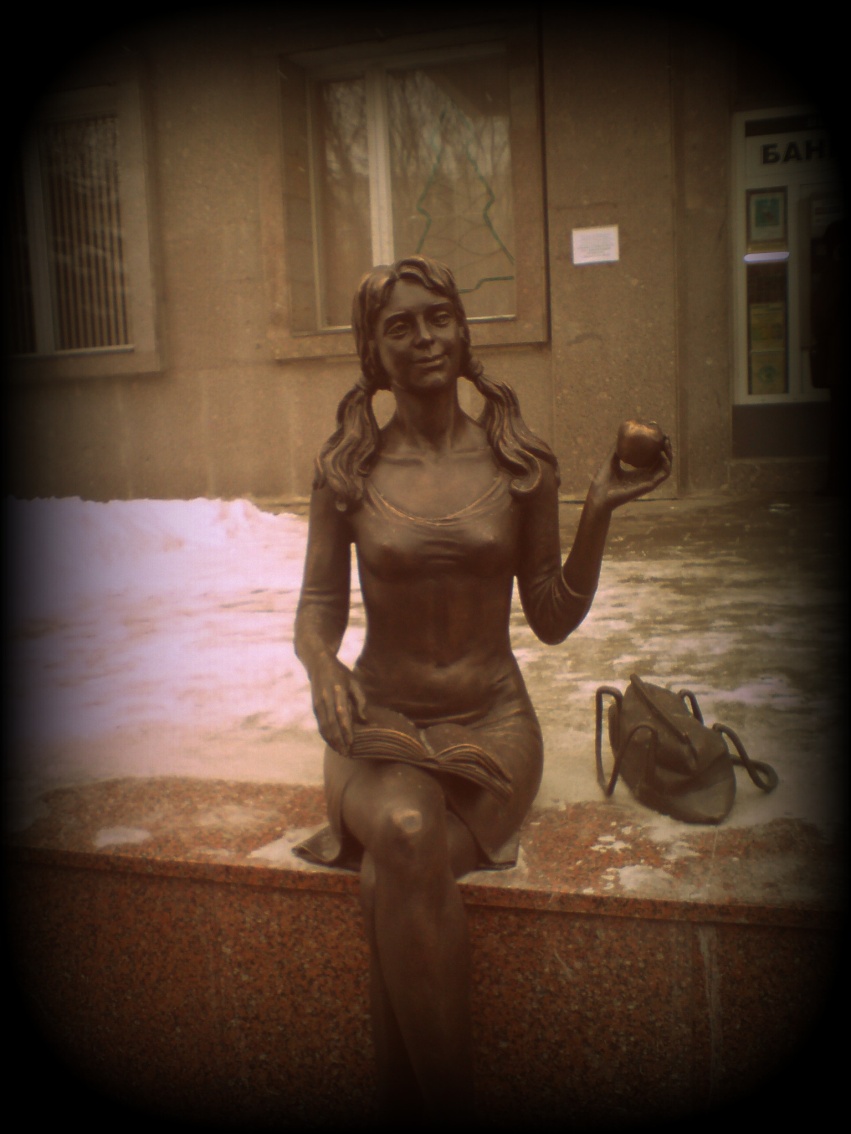 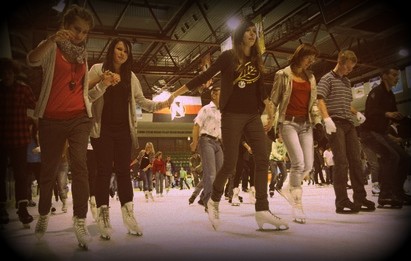 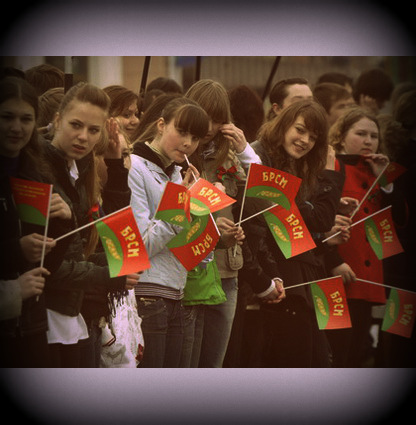 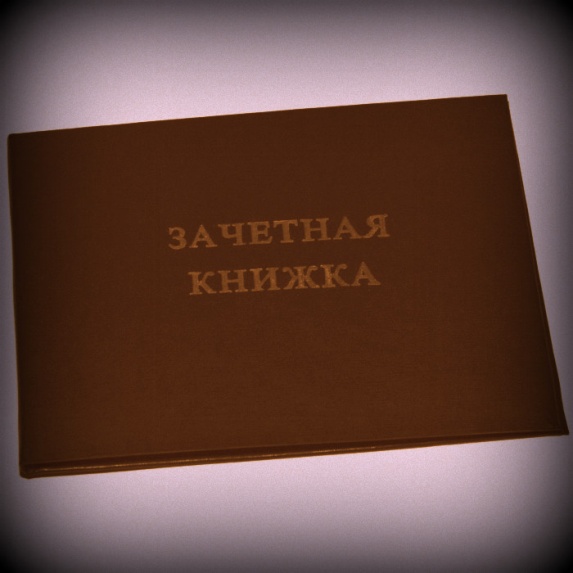 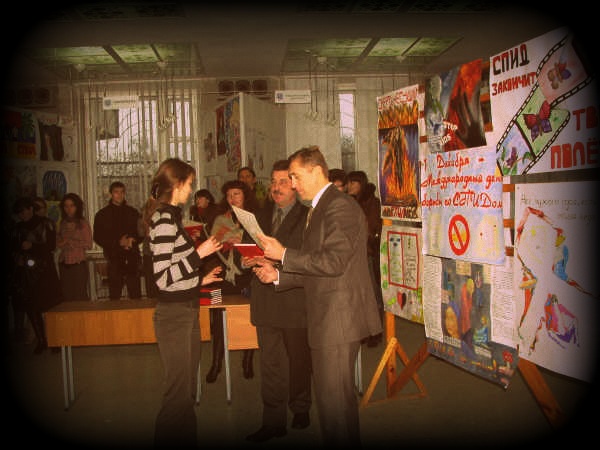 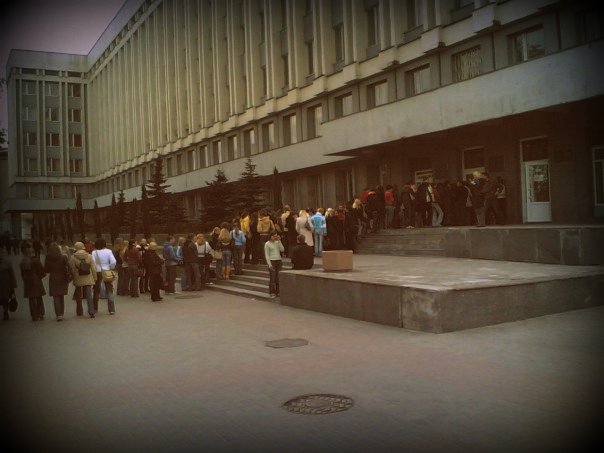 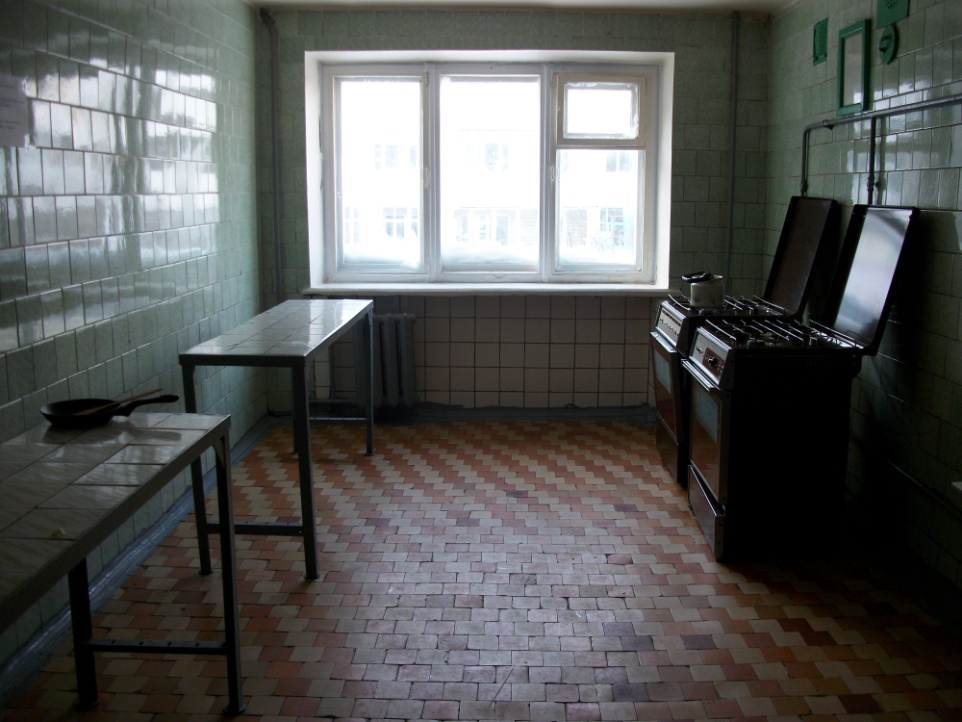 Hostel
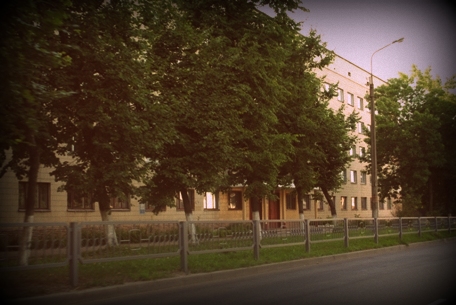 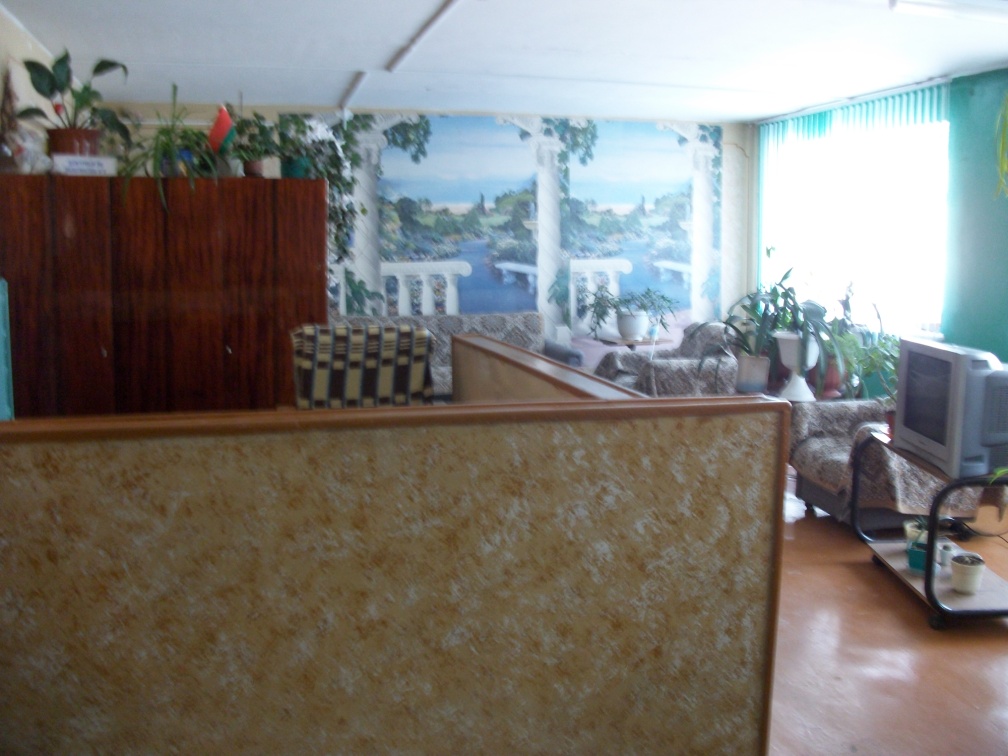 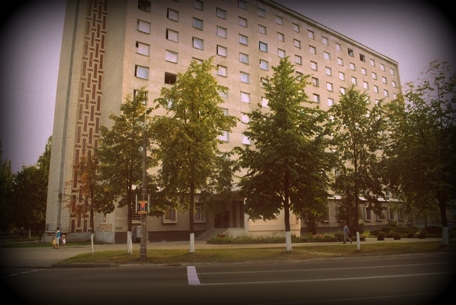 Our holidays
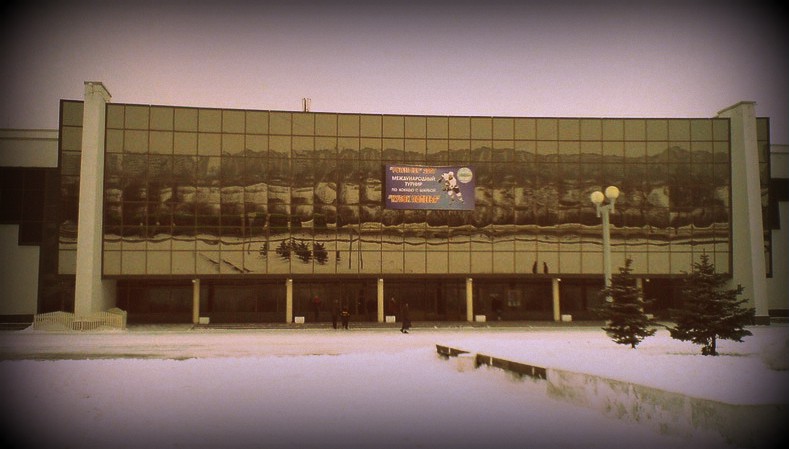 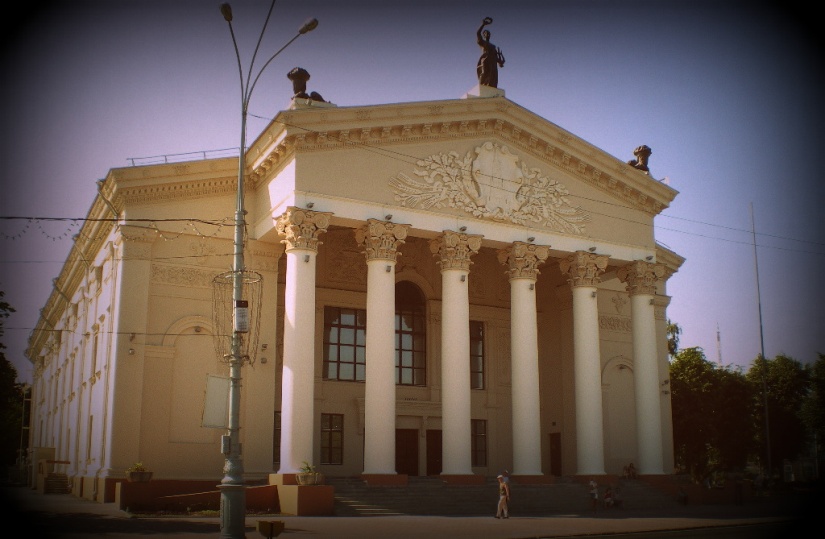 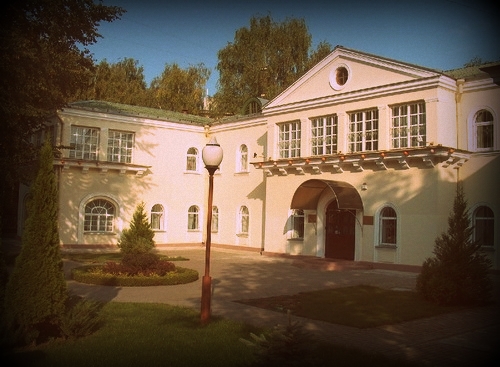 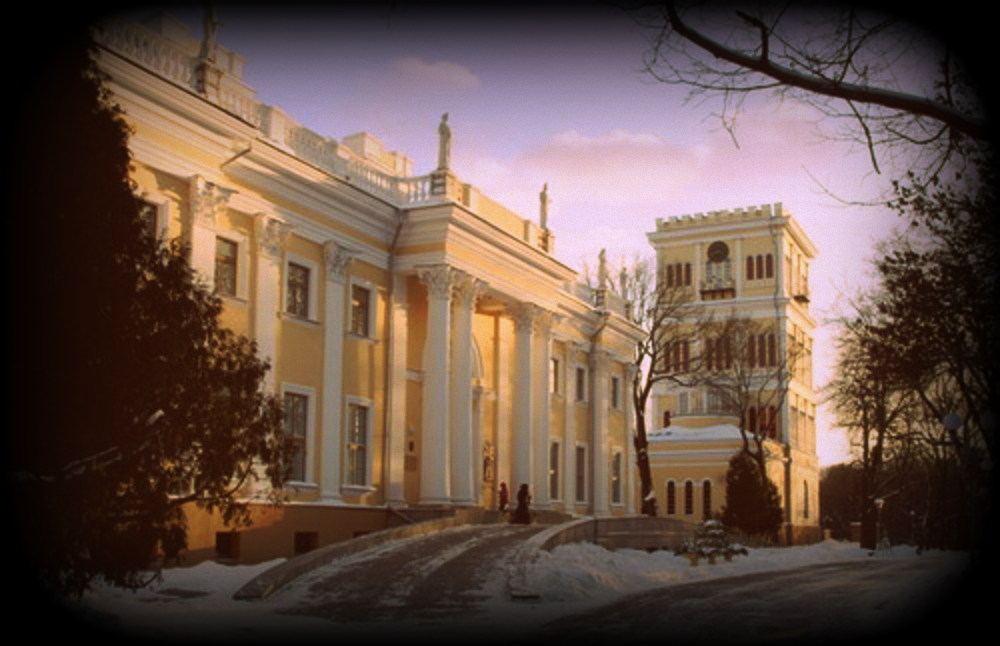 Our homework
Our group
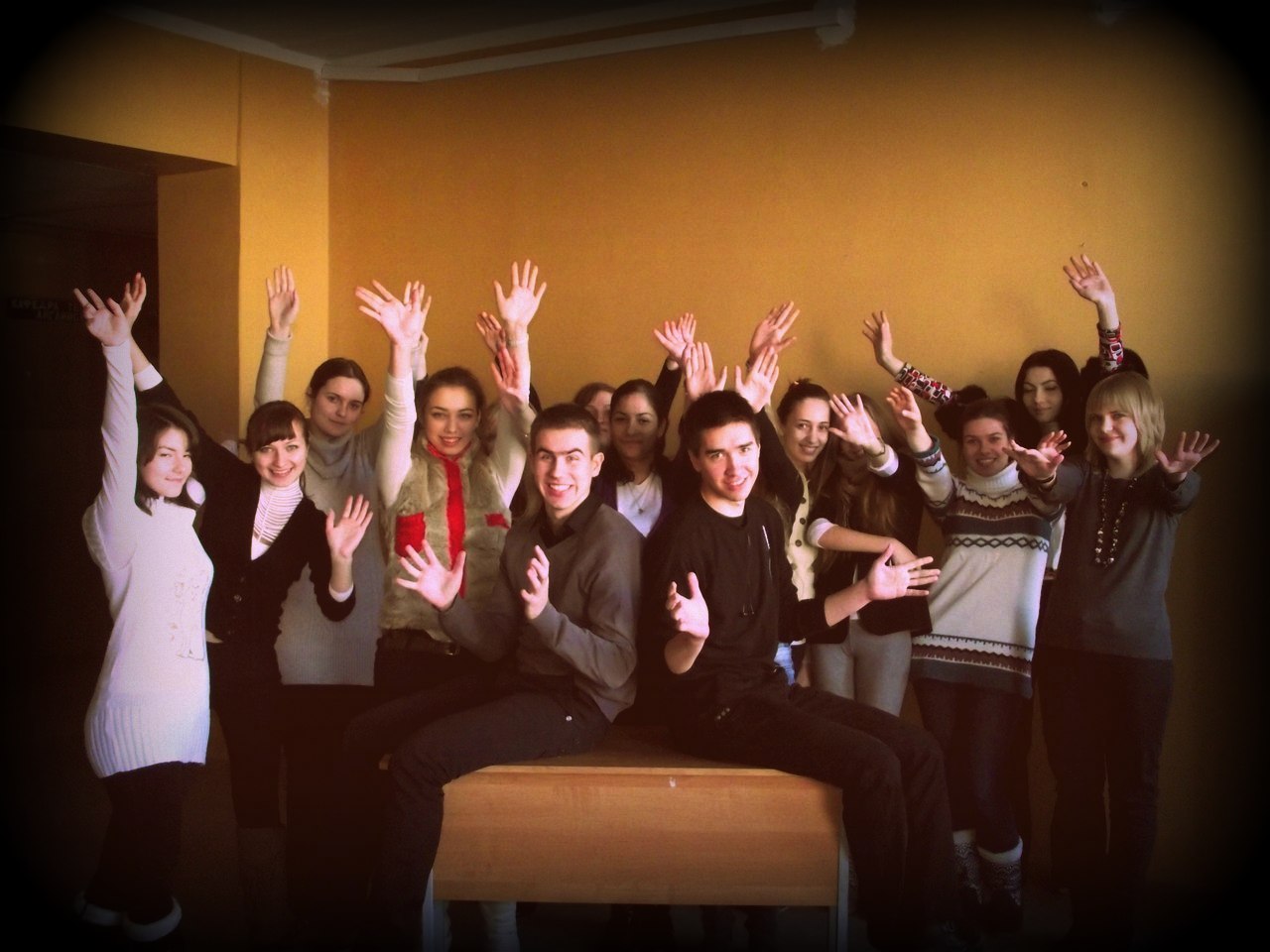 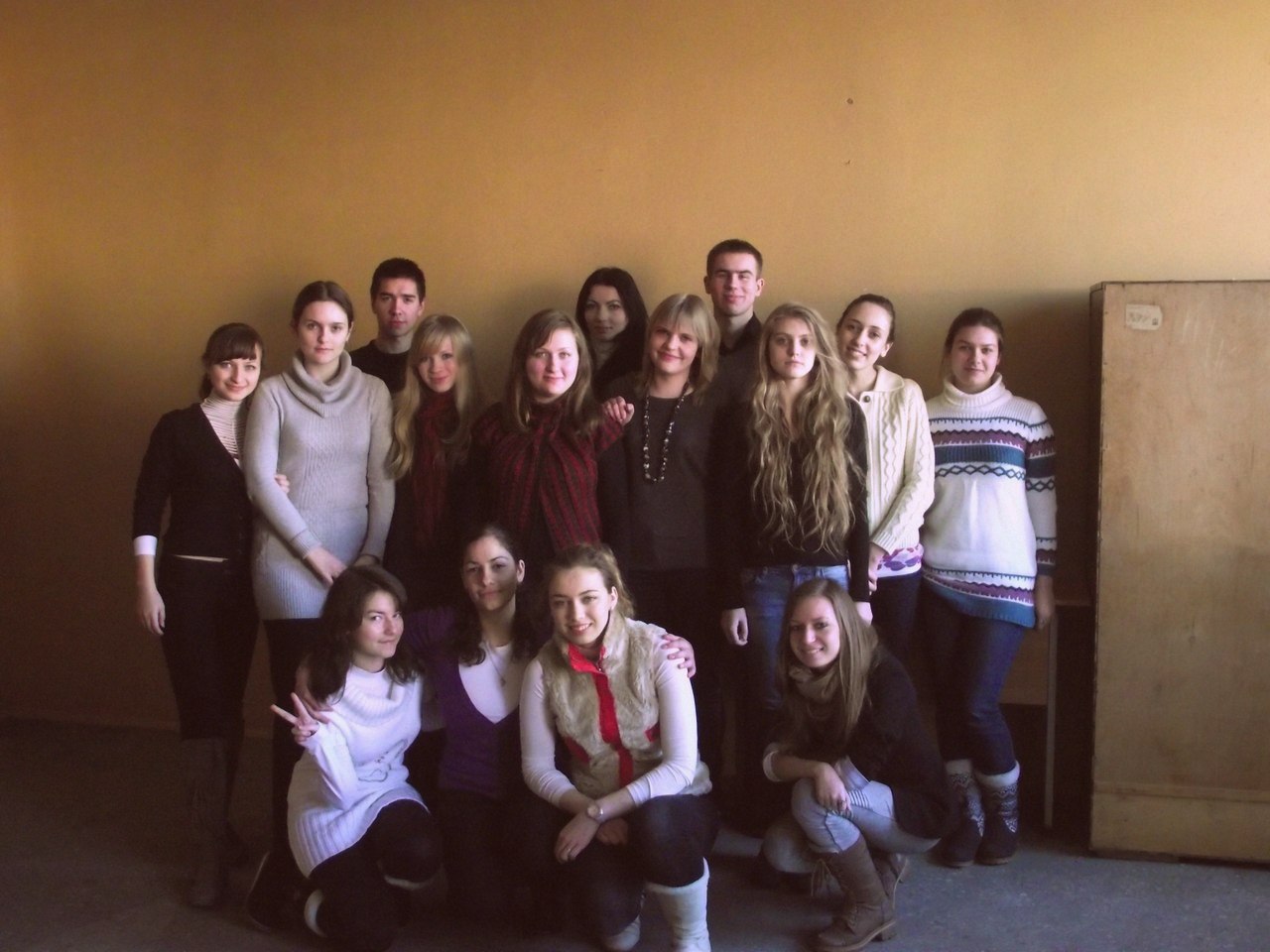 Thanks 
for your 
attention!